WCI205
Windows 7企业软硬件兼容性测试项目力助企业安全平稳的升级到Windows7
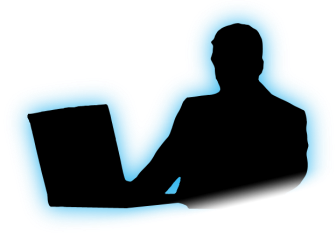 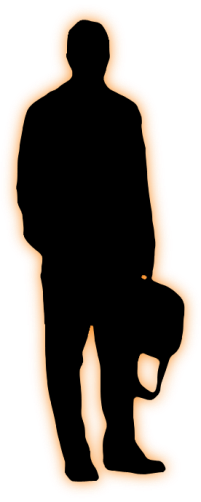 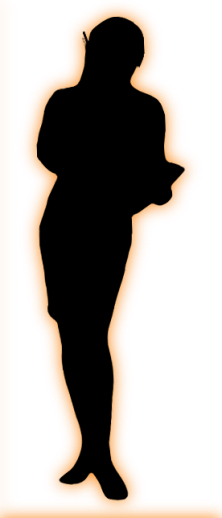 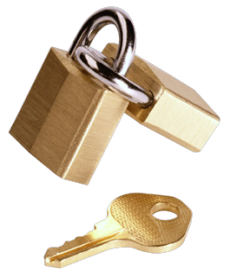 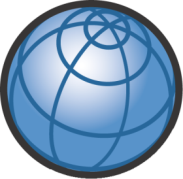 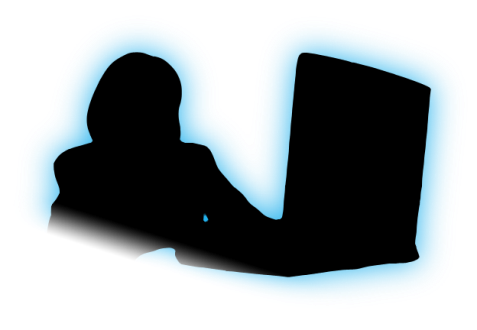 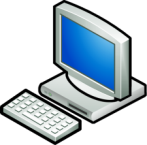 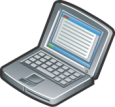 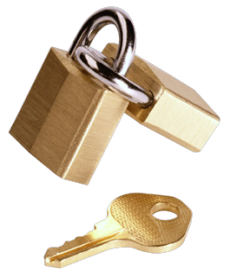 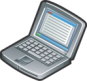 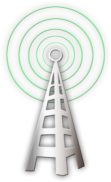 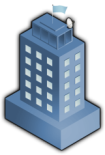 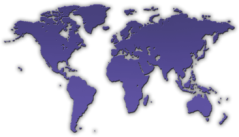 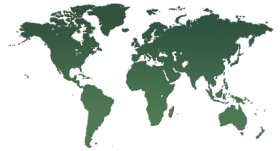 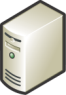 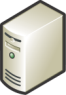 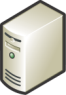 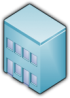 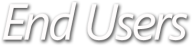 定义视野和范围
为什么要部署一个新版本的操作系统
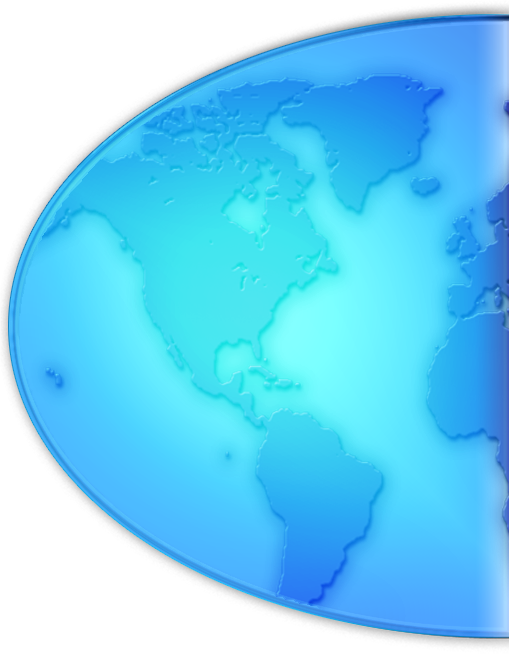 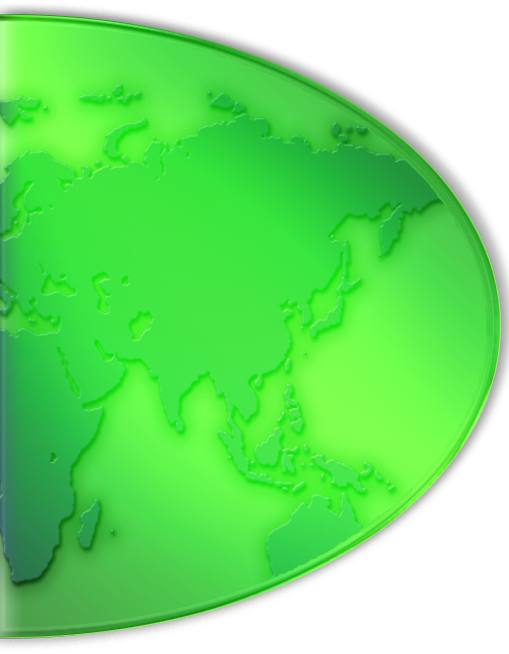 更容易
更安全
发现和使用信息
提高安全性和一致性
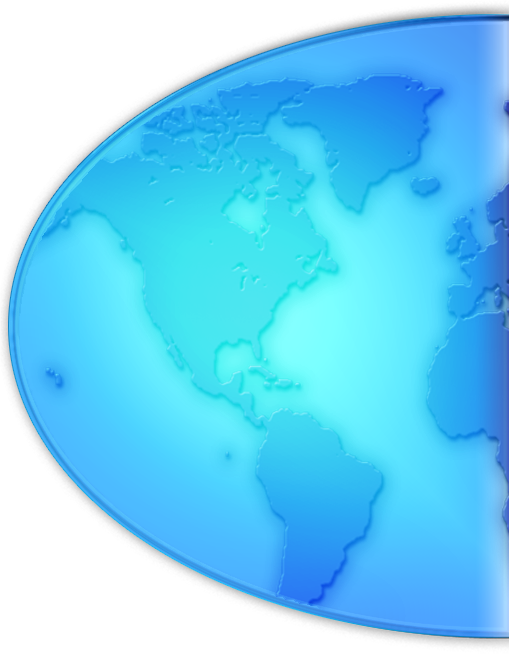 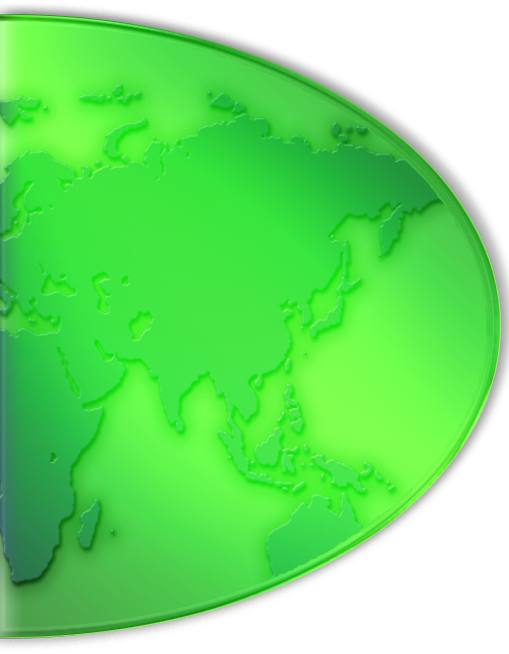 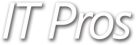 降低成本
更好的连接
实现移动办公
优化桌面架构
Windows7在企业环境中的部署流程
环境评估
解决方案加速器
Microsoft
Assessment and Planning Toolkit (MAP)
Infrastructure Planning and Design Guides (IPD)
Microsoft
Deployment Toolkit
Offline Virtual Machine Servicing Tool
IT 部署和迁移挑战
企业内部的服务器能否迁移到Windows Server 2008或Windows Server 2008 R2？
哪些服务器可以被Hyper-V整合，还可以被SCVMM管理？
能否使用应用程序虚拟化技术？
企业内的计算机能否运行 Windows 7, Windows Vista 和Microsoft Office 2007?
企业内部所 使用的SQL Server 2000 位于哪台服务器上能否将它迁移到 SQL Server 2008?
企业内的计算机是否是处于安全之中？他们有很好的 Forefront 客户端安全技术吗？
在使用了电源管理模式后能帮企业节省多少电费？
Page 7
MAP – 它是如何工作
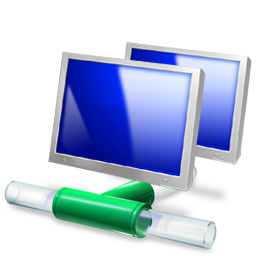 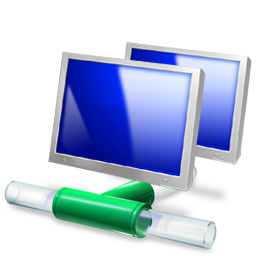 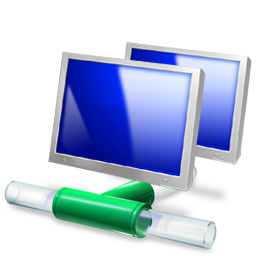 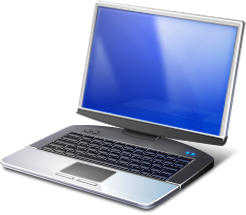 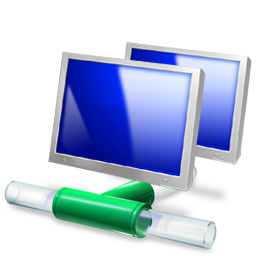 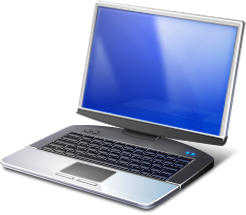 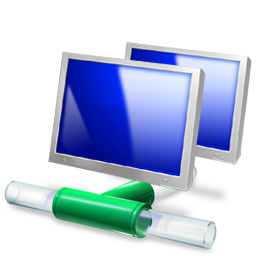 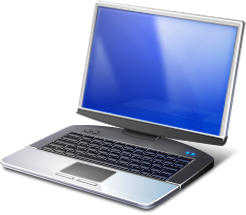 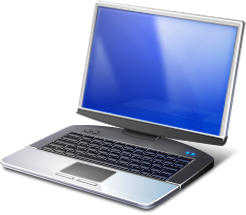 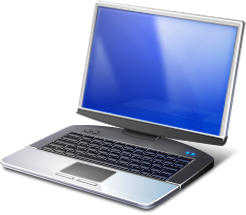 服务器整合?
虚拟化?
操作系统的迁移?
SQL 的迁移?  
PC 安全?
客户网络
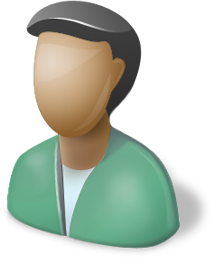 推荐使用正确的方式访问你的企业环境
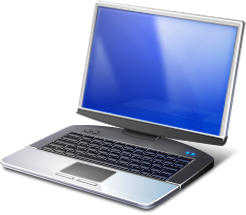 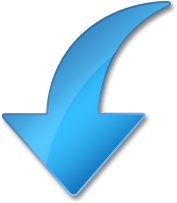 MAP
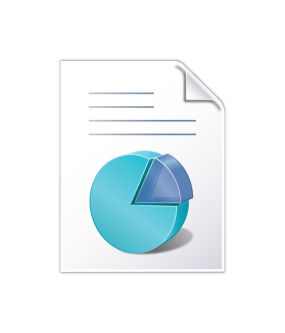 MAP 工具使用者
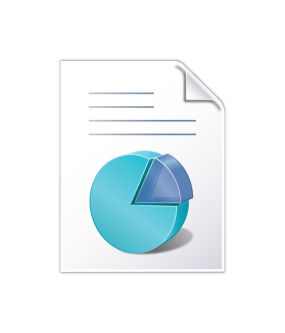 报告和建议的汇总
对于不同的迁移场景
Page 8
应用兼容性
解决兼容性问题的生命周期
ACT 数据收集架构
Data Collection Packages
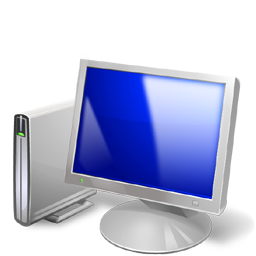 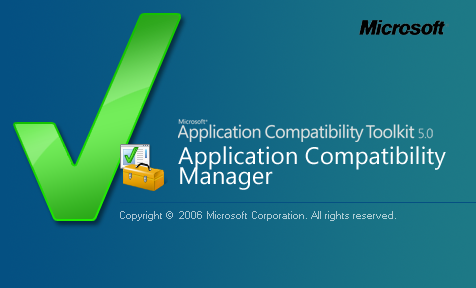 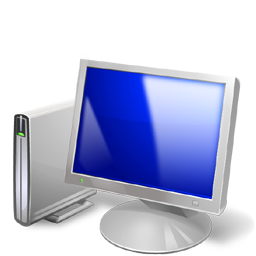 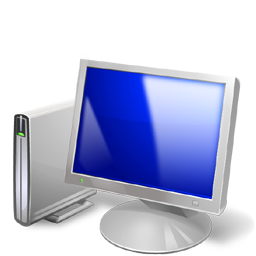 Application Compatibility Manager
Inventory Collector
IE Evaluator
UAC Evaluator
Vista Evaluator
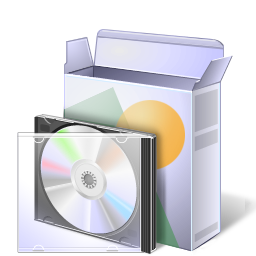 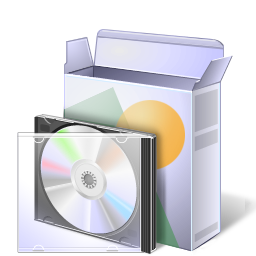 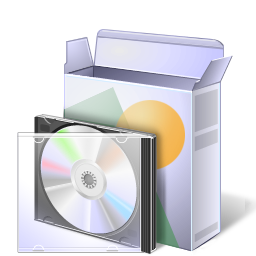 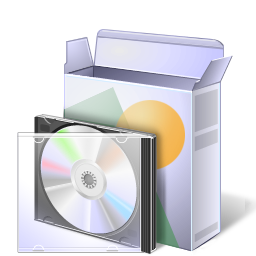 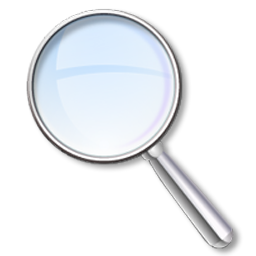 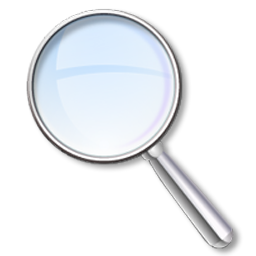 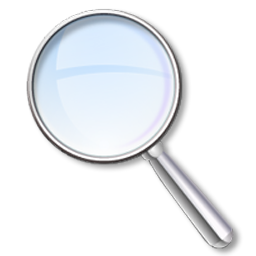 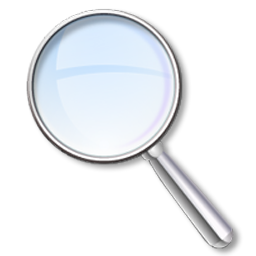 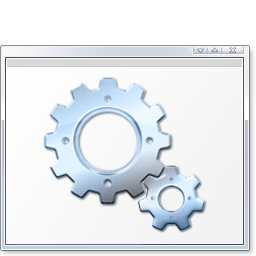 Desktop Topology
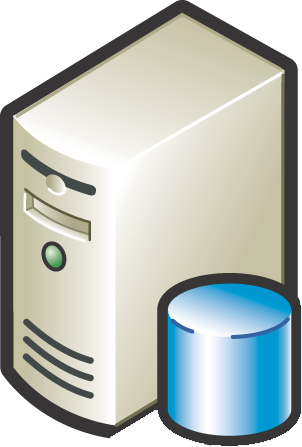 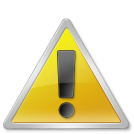 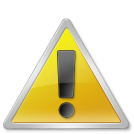 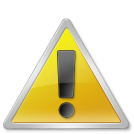 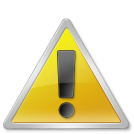 Log Collection Service
ACT Database
安装完ACT 5.5后
Application Compatibility Manager
统一的用户界面配置、收集、组织和分析所有兼容性数据
Developer and Tester Tools
测试兼容性问题
Compatibility Administrator
提供已知应用程序兼容性问题的修复程序
解决兼容性问题
创建应用于这个企业的解决方案
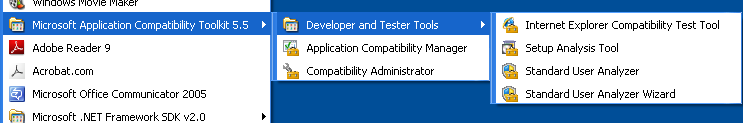 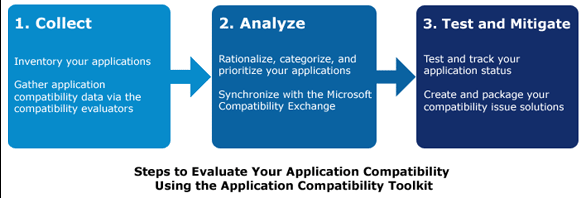 微软应用程序虚拟化
效益
它能做什么
实现设备移动化
加速桌面部署
应用程序兼容性测试最小化
为用户部署应用程序
集中许可
应用程序孤立
提供即时的使用报告
将应用程序部署时间从三个月缩短为三天
从部署和支持相关的活动中节省了一百万美元
将镜像的数量从20个减少到3个
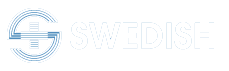 目前的版本
下一个版本
4.6
H1 FY2010
4.5
XP Mode
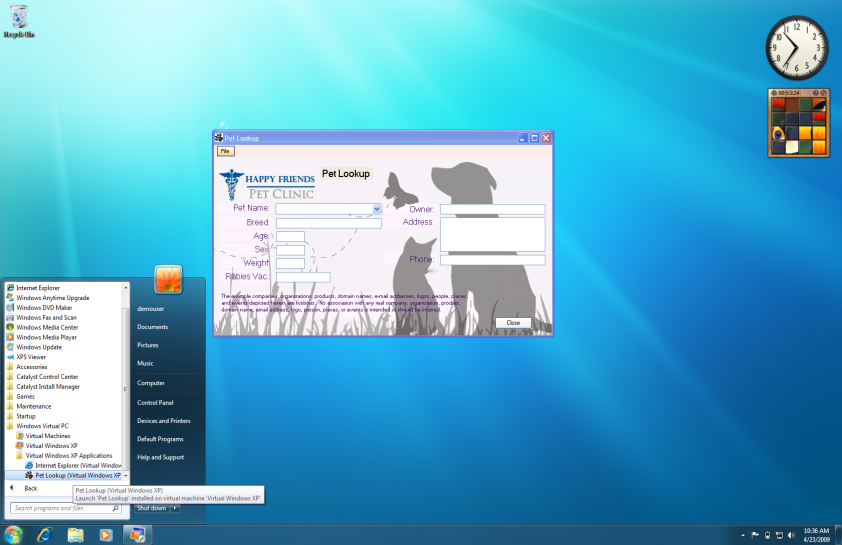 XP系统中的应用程序运行在Windows7中
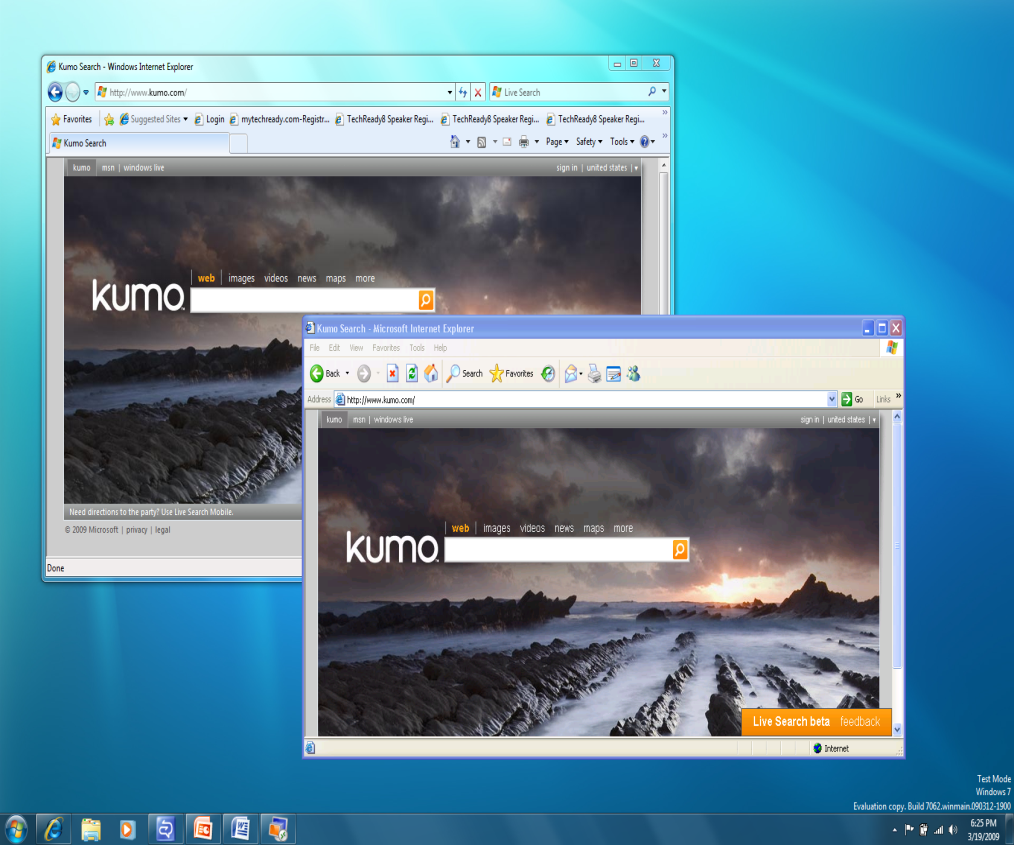 IE8 运行在 Windows 7中
IE6 运行在Virtual Windows XP 中
微软企业桌面虚拟化
简化Virtual PC的部署与管理
效益
它能做什么
加速操作系统迁移
解决应用程序兼容性问题
提高商业持续性
直觉性的用户体验
集中管理Virtual PCs
简化 Virtual PC 镜像传递和升级
Virtual PC中的无缝Windows会话
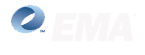 发布介绍
第一次发布
”在经验研究学习领域中，桌面虚拟化是一项高速成长的科技EMA已经预报了将有25%的桌面虚拟化增长，甚至超过了服务器虚拟化“
H1 CY2009
三月
2008
Enterprise Management Associates, Inc  Microsoft Announces 
Intention to Acquire Kidaro
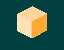 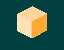 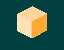 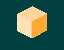 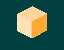 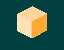 加速更新到Windows Vista和Windows7
应用程序对操作系统的兼容性解决方案是运行旧的应用在Windows XP/2000环境中
Applications
OS
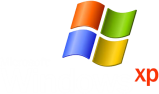 Virtual PC
Applications
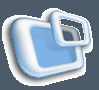 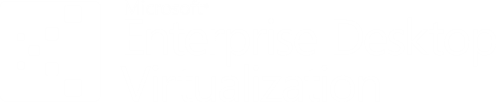 Operating System
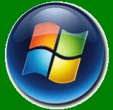 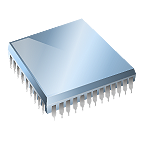 Hardware
…MEDV
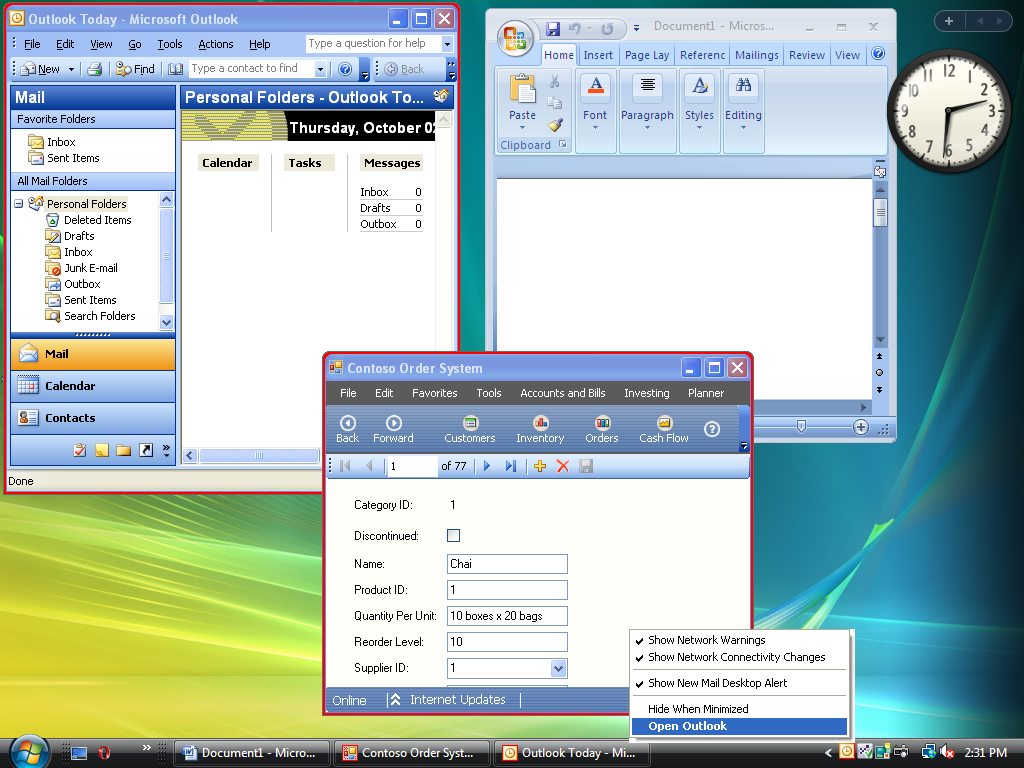 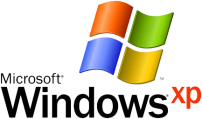 应用程序安装在虚拟机中，出现在开始菜单中，好象他们是在本地系统中运行
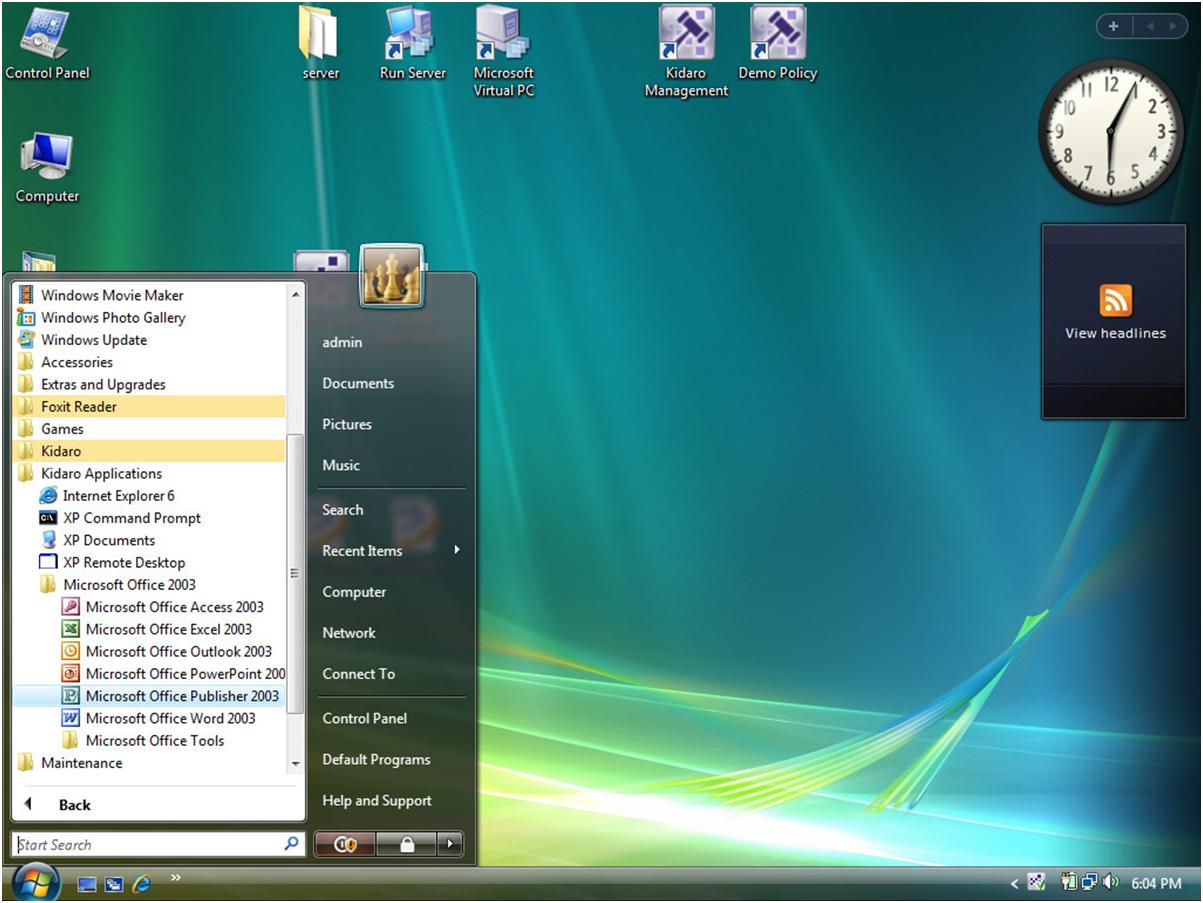 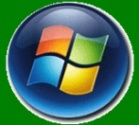 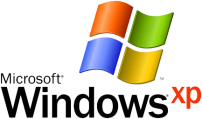 演 示
使用MAP收集客户端硬件信息
使用ACT缓解应用程序兼容性问题
使用XP Mode解决应用程序兼容性问题
架构规划
Windows 客户端部署
降低部署的复杂度和成本
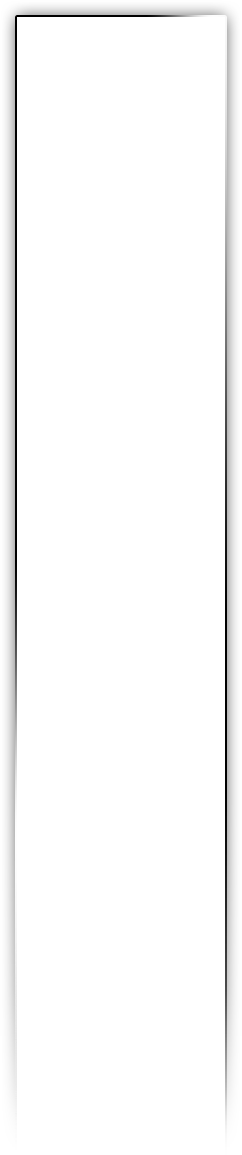 零接触
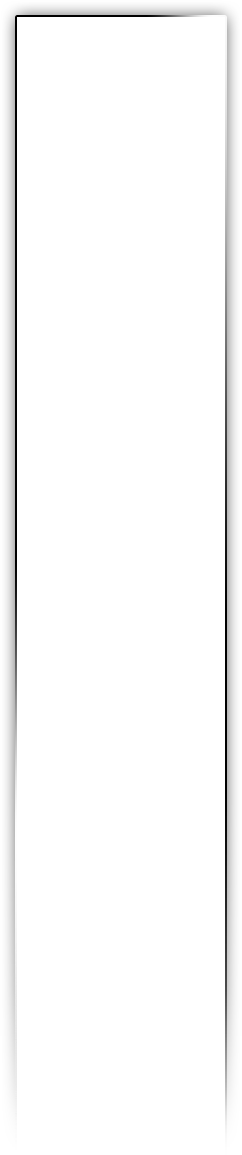 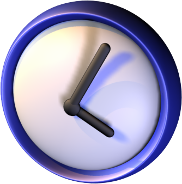 轻量接触
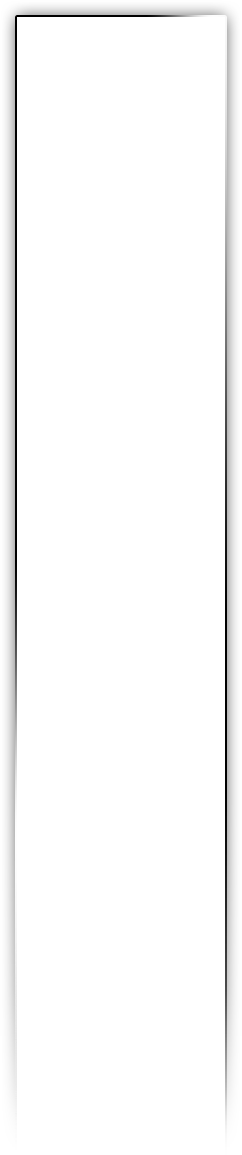 全自动流程
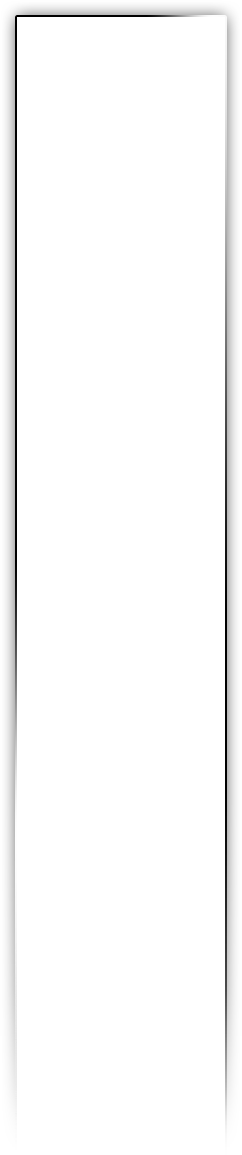 大量接触
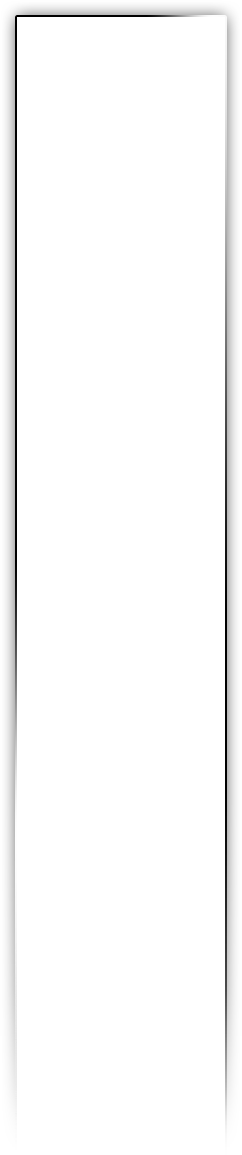 半自动流程
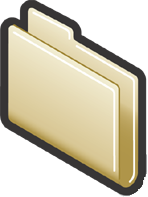 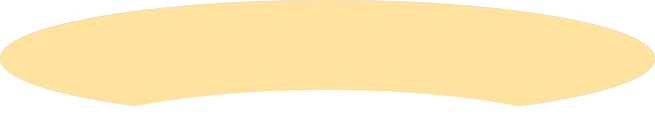 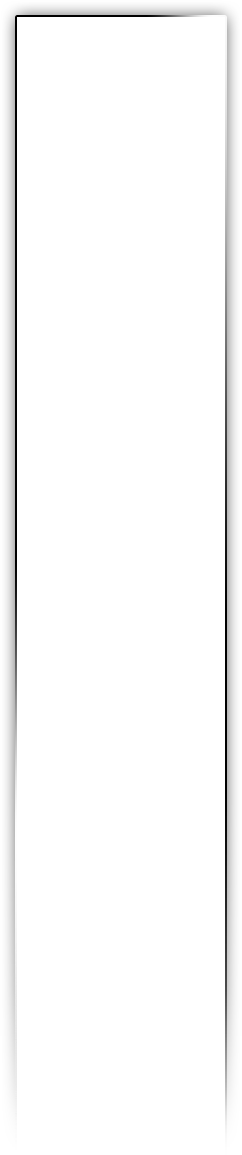 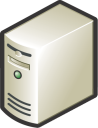 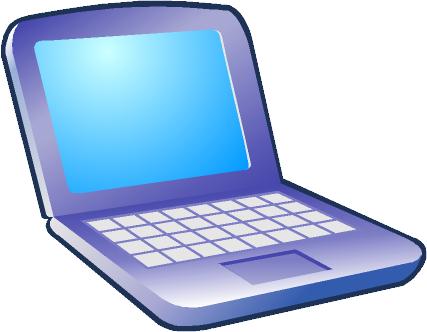 人工流程
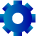 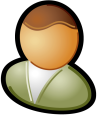 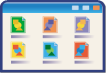 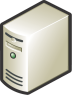 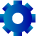 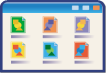 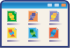 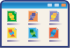 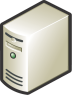 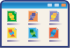 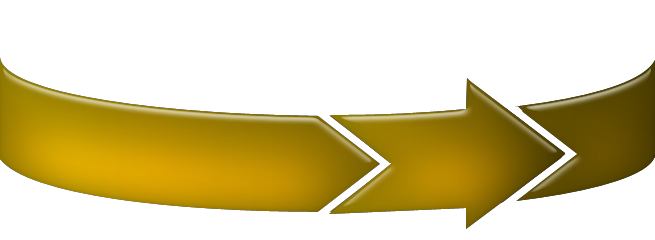 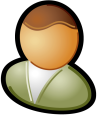 x
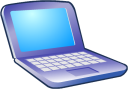 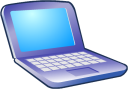 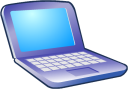 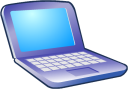 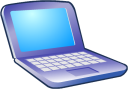 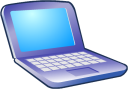 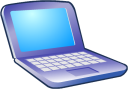 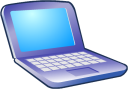 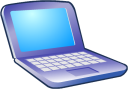 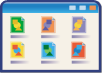 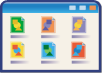 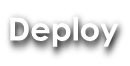 自动化的流程，最大程度的减低 TCA 及 IT 人力成本，最多的长期 TCO 的节省
合理化型基础架构，动态的清单， 随业务需求实现 IT
最佳实践和生命周期管理，实现“零接触”部署，即使在远程环境下
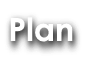 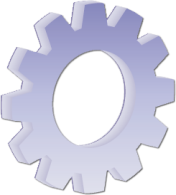 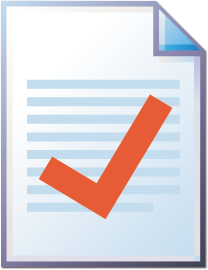 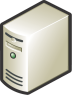 半自动的流程，减低 TCA 及支持成本，持续的 TCO 节省
标准化型基础架构，集中的软硬件清单，可预见的可靠的部署
最佳实践和端到端的规范指导，实现“轻量接触”的部署
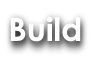 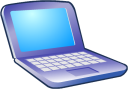 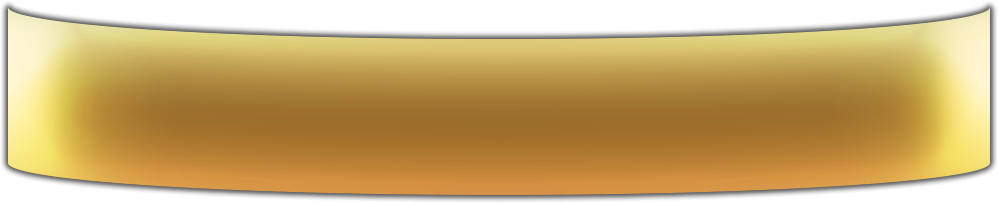 重复的人工流程，导致极高的人工成本以及不一致的结果
基本型基础架构，有限的兼容性清单
有限的最佳实践 – 极陡峭的部署学习曲线
商业客户端部署的最佳实践
一致的，可重用的方法论
同样适用于新的 Windows Vista、Windows7 和 2007 Office 部署的工具
超过 20,000 人小时的微软开发工作量
汲取了5百万客户端部署的经验
客户端映像
应用程序部署
用户状态的迁移规则
User State Migration Tool 4.0用户状态迁移
大规模自动迁移
用户帐号和设置的迁移
Desktop settings
User files
Application settings
XML 配置文件
通过配置规则控制文件迁移
可以定制和扩展
USMT 4.0 支持的Windows 操作系统
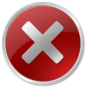 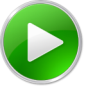 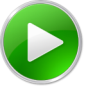 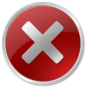 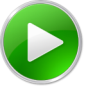 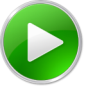 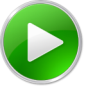 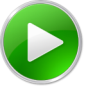 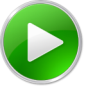 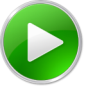 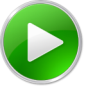 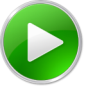 Windows用户状态迁移工具
轻松传送
U S M T
使用简单
自动化程度高
适用于小规模应用
适用于大规模应用
部署实施
部署实施
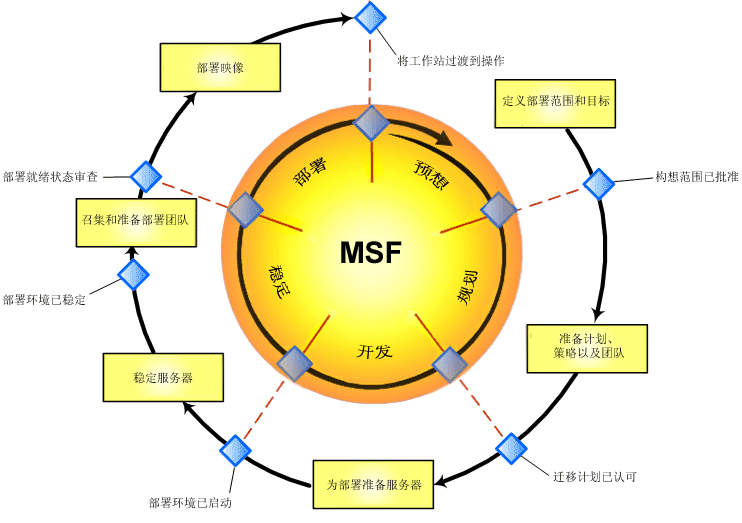 运营维护
专家问答区 (F4)本课程结束后，我将在接下来的70分钟内于4层专家问答区与您交流答疑
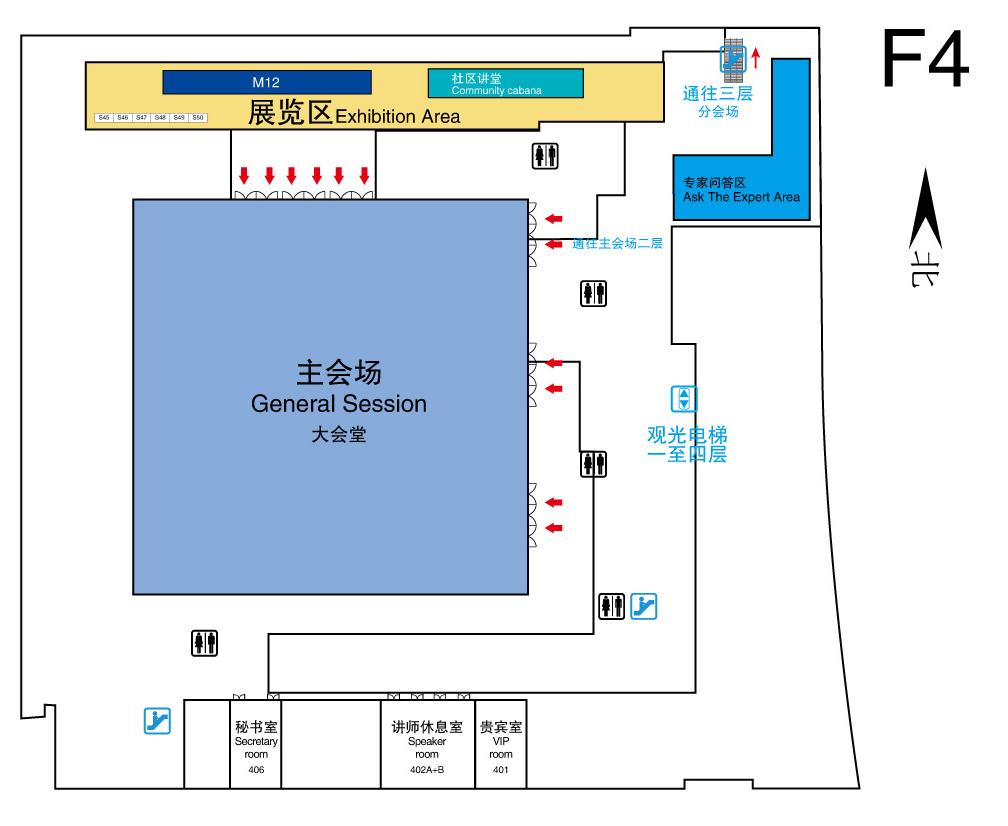 疑问和解答